Review of Ferrites on Collimators
LRFF Meeting 31-07-2012
31/07/2012
EN-MME-PE
TCTP:
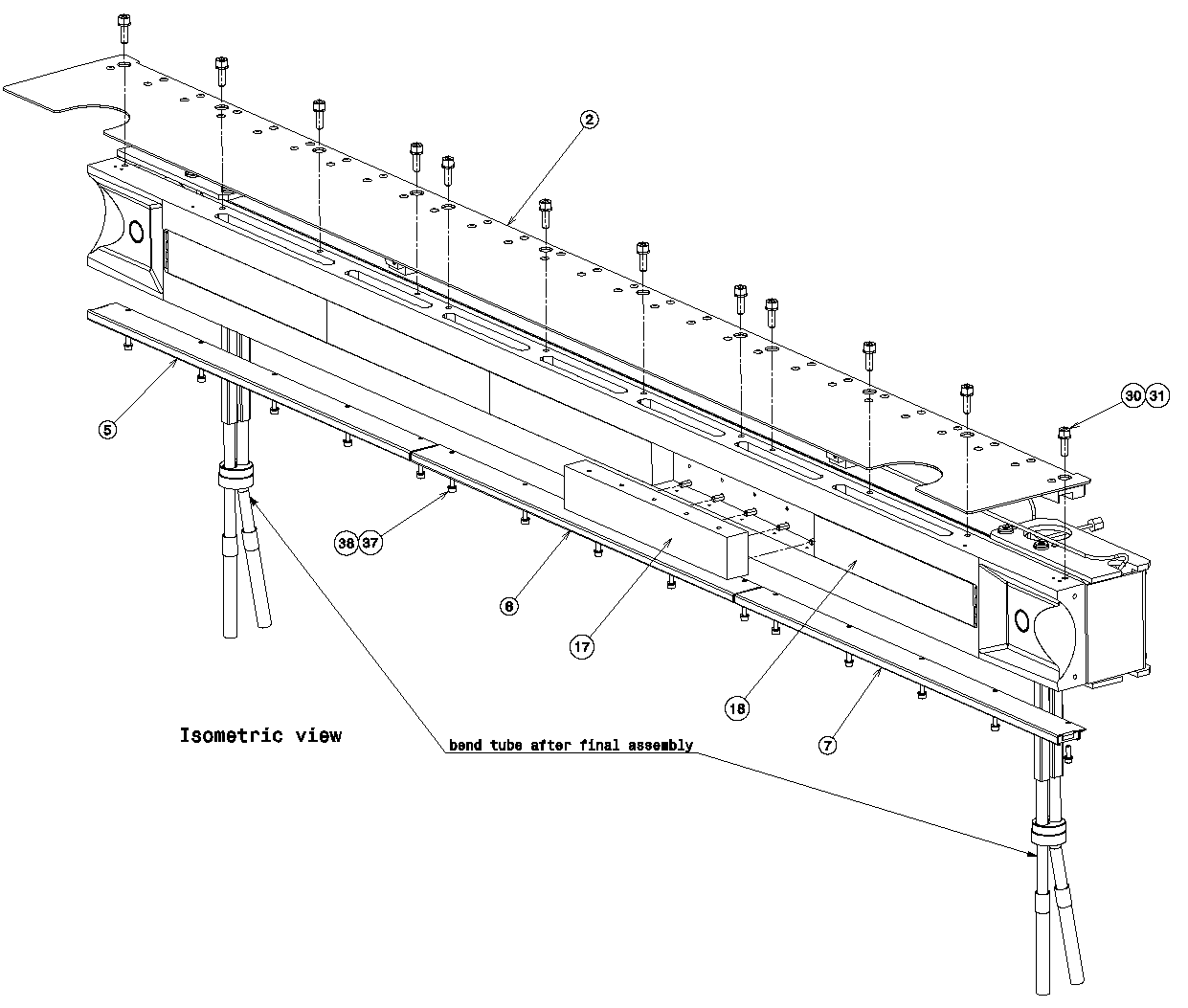 To be implemented…
TT2-111 (Tiles from Skyworks )
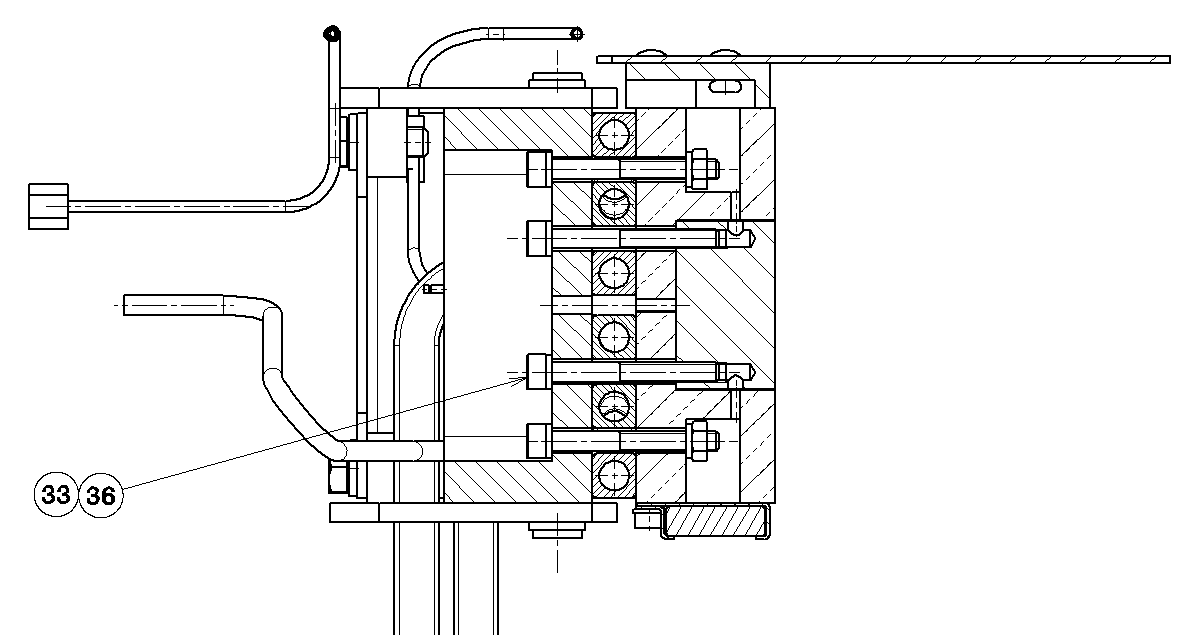 Properties of TT2-111 Ferrite
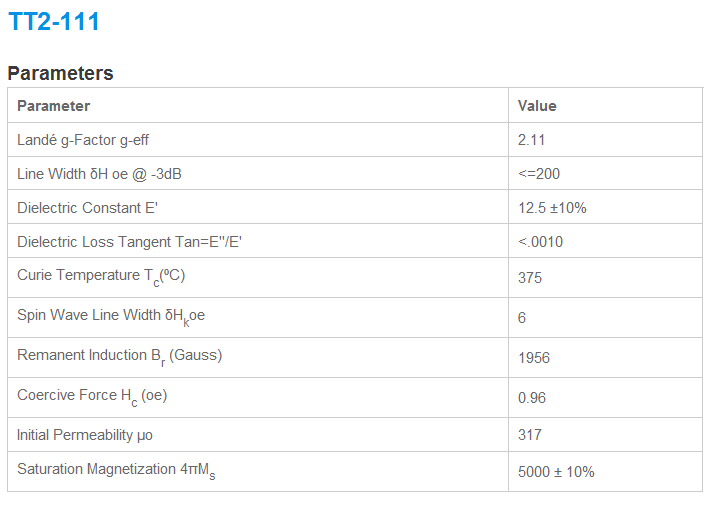 Ferrite
Ref. dwg:
LHCTCTP_0002
LHCTCTP_0027
31/07/2012
EN-MME-PE
[Speaker Notes: Tile dimension 6x20x397 mm]
TCTVB (& TCLIA):
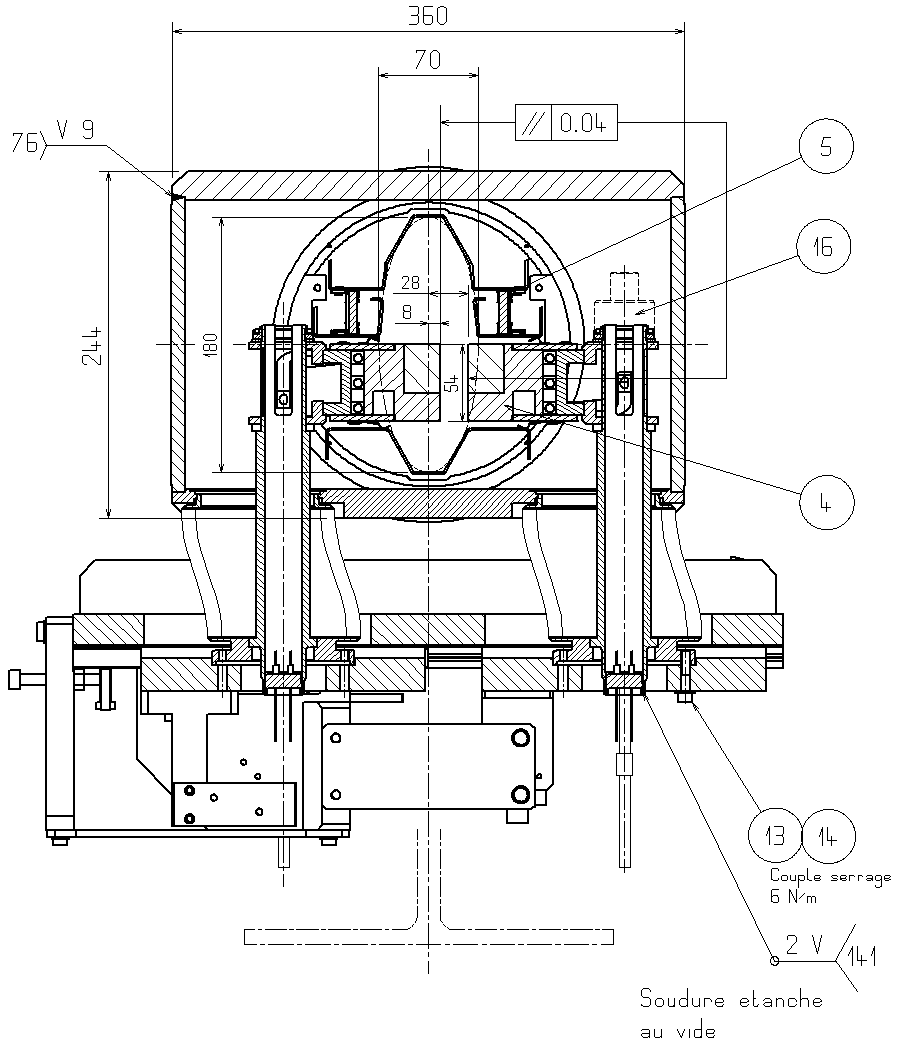 Ferrite
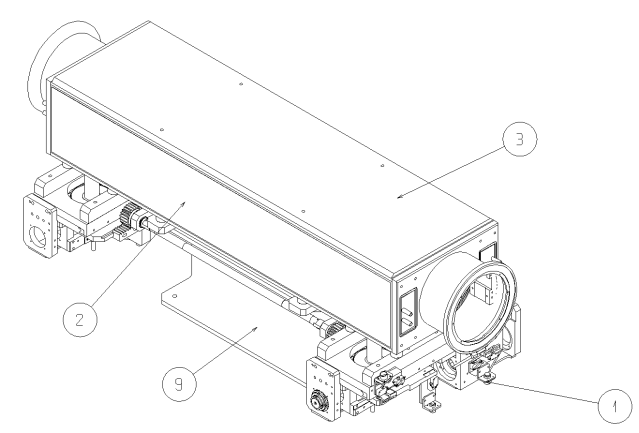 RF Fingers
4S60 (NiZn tiles from Ferroxcube)
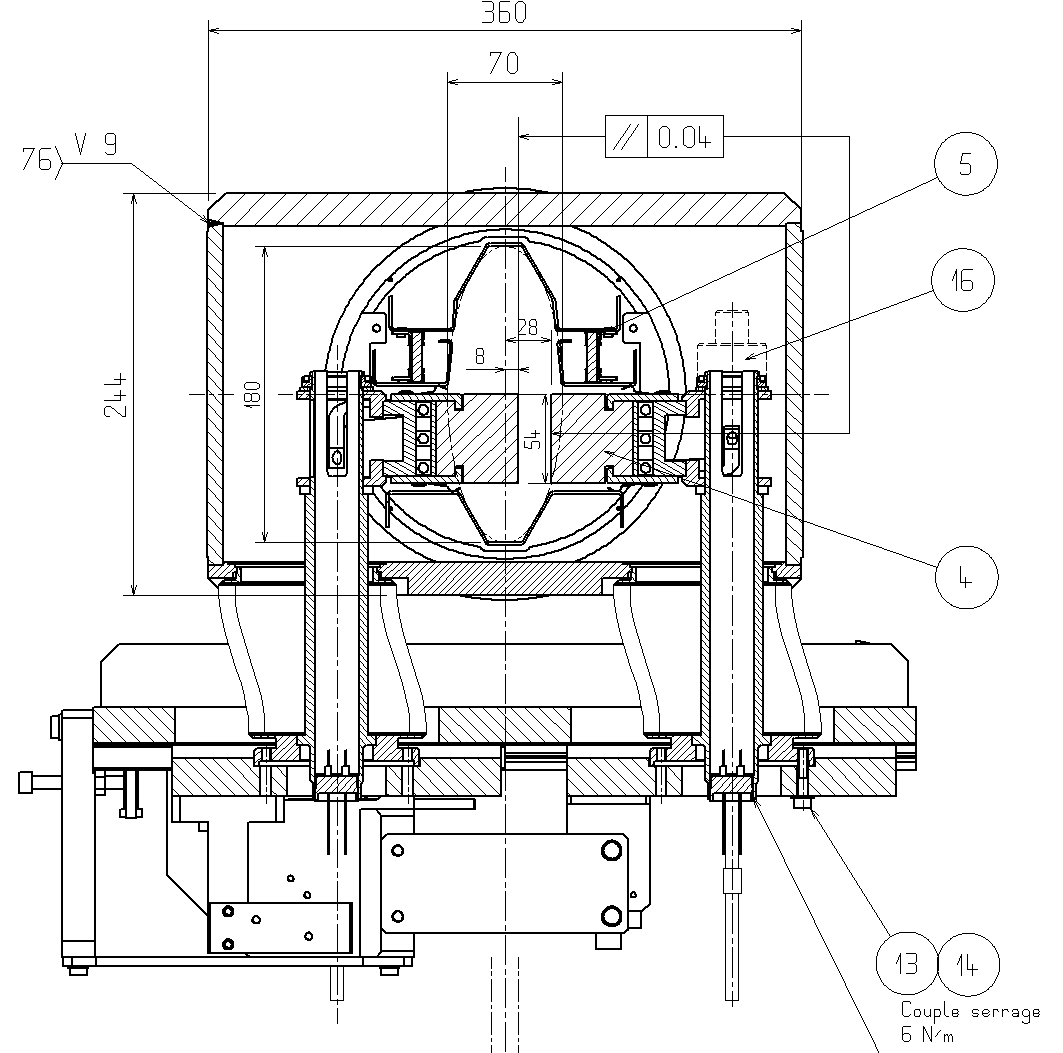 TCLIA:
Ref. dwg:
LHCTCTVB0001
Ref. dwg:
LHCTCLIA0002
LHCTCLIA0069
31/07/2012
EN-MME-PE
[Speaker Notes: Tile dimension 6x30x100mm]
Properties of 4S60 Ferrite:
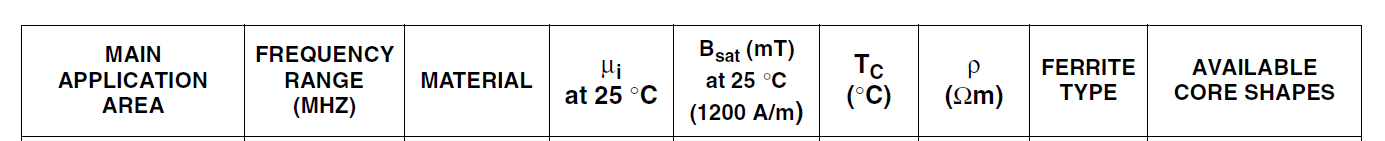 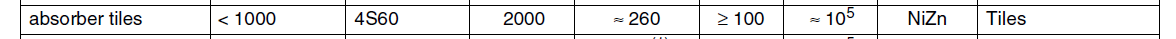 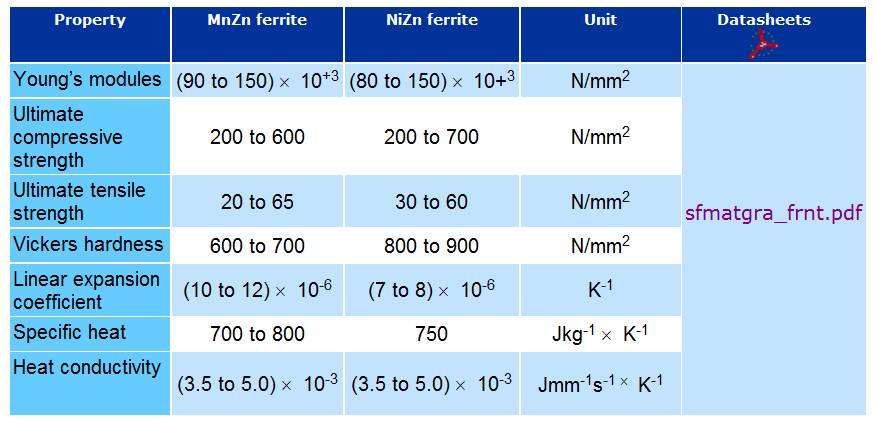 31/07/2012
EN-MME-PE